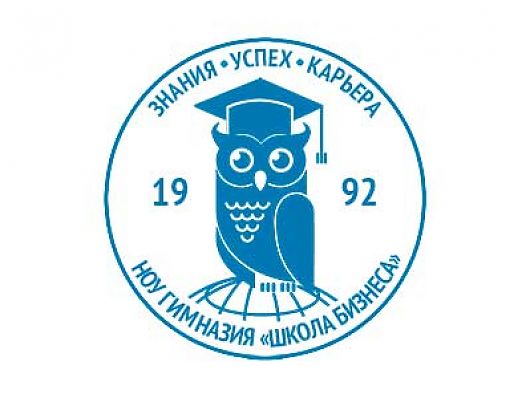 Негосударственное (частное) общеобразовательное учреждение (НОУ)
гимназия «Школа бизнеса»
Комплексное формирование математической и финансовой грамотности во внеурочной деятельности
Учитель математики
Сапожникова А.М.
Сочи 2023
ЦЕЛЬ: 
•	формирование у обучающихся компетенций, необходимых для эффективного управления личными финансами.

ЗАДАЧИ:
•	сформировать начальные навыки экономического мышления;
воспитать ответственность при выстраивании финансовых отношений в семье и обществе;
•	обеспечить приобретение обучающимися опыта  применения полученных знаний и умений для решения бытовых вопросов в области экономики семьи.
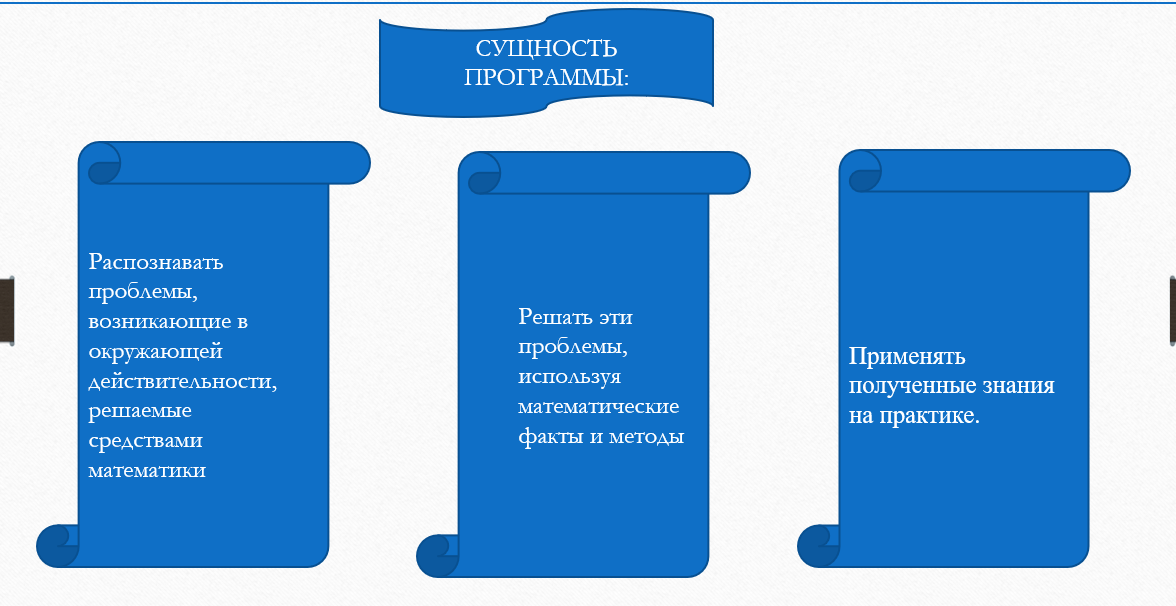 Планируемые результаты освоения курса внеурочной деятельности «Финансовая математика»

Обучающийся научится:
•	оперировать на базовом уровне понятиями: цена товара, скидка, распродажа, продажа по акции, сбережение и увеличение капитала;
•	оперировать на базовом уровне понятиями: бюджет и доход страны, средства, выделяемые на образование, медицинское обслуживание, стоимость строительства объектов народного хозяйства; бюджет семьи, статьи расходов семьи, взаимосвязь доходов и расходов и др.;
•	пользоваться денежными знаками (купюрами, монетами);
•	применять формулу стоимости покупки для расчета цены, стоимости или количества товара;
•	оценивать достаточность имеющейся суммы денег для покупки товара, вычислять причитающуюся сдачу;
•	решать задачи на стоимость товаров и услуг, выбор оптимального варианта покупки с помощью составления числовых выражений;
•	рассчитывать зарплату, премию;
•	принимать участие в расчетах семейного бюджета
•	решать задачи на снижение и увеличение цены, применяя пропорции и линейные уравнения;
•	применять к решению задач соотношение: прибыль = выручка – себестоимость;

Обучающийся получит возможность научиться:
•	приёмам грамотного распределения семейного бюджета;
•	оптимизировать доходы и расходы посредством математических механизмов;
•	применять аппарат математические методы для решения разнообразных задач из смежных предметов и практической деятельности;
•	выбирать изученные методы и их комбинации для решения математических задач;
•	применять полученные знания при решении задач повышенной сложности.
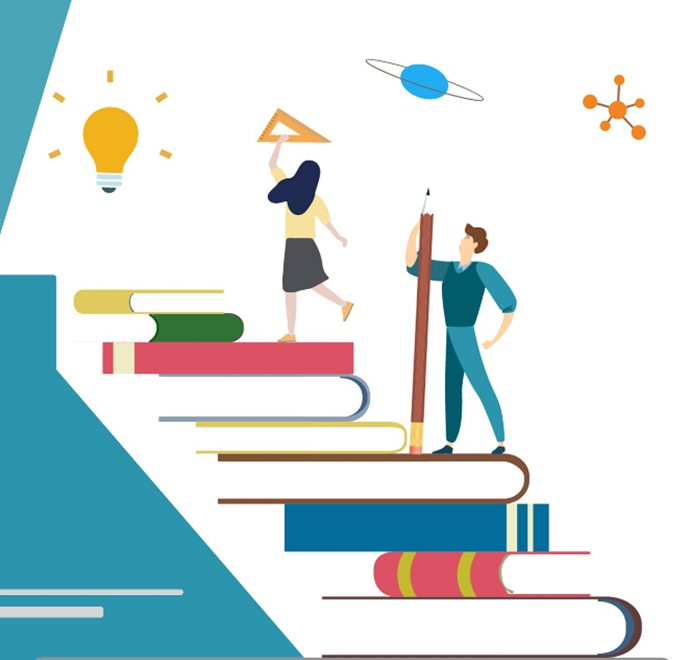 Содержание курса

Деньги 
История и причины возникновения денег. Денежные отношения на Руси. Валюта РФ, Госхран РФ. Золотой запас страны. Современные деньги России и других стран. Что такое банк. Для чего нужны банки. Денежные расчёты. Обмен. Товарные деньги. Символические деньги. Драгоценные металлы. Монеты. Купюры. Наличные деньги. Безналичные деньги.

Доходы и расходы 
Статьи расходов. Статьи доходов. Бюджет и доходы страны, средства, выделяемые на образование, медицинское обслуживание, стоимость строительства объектов народного хозяйства и др.

Семейный бюджет 
Предметы первой необходимости. Товары текущего потребления. Товары длительного пользования. Заработная плата. Услуги. Коммунальные услуги и платежи. Детские расходы. Формирование личных и семейных сбережений. Рациональное планирование, в частности оптимальный выбор, позволяющий минимизировать расходы.
Как  скоординировать формирование математической и финансовой функциональной грамотности обучающихся на уроках математики и внеурочной деятельности?
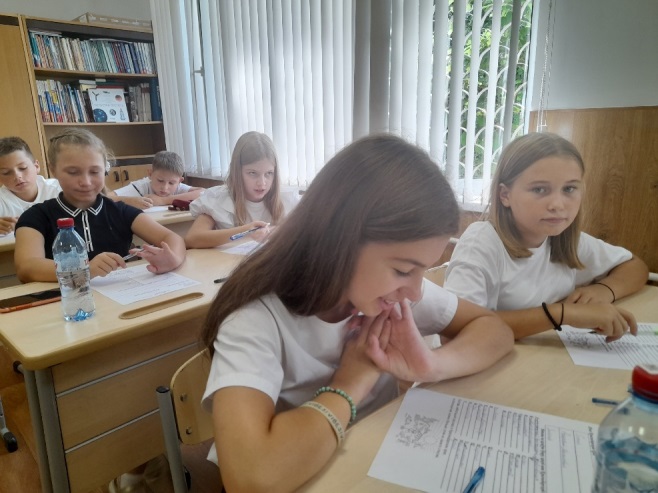 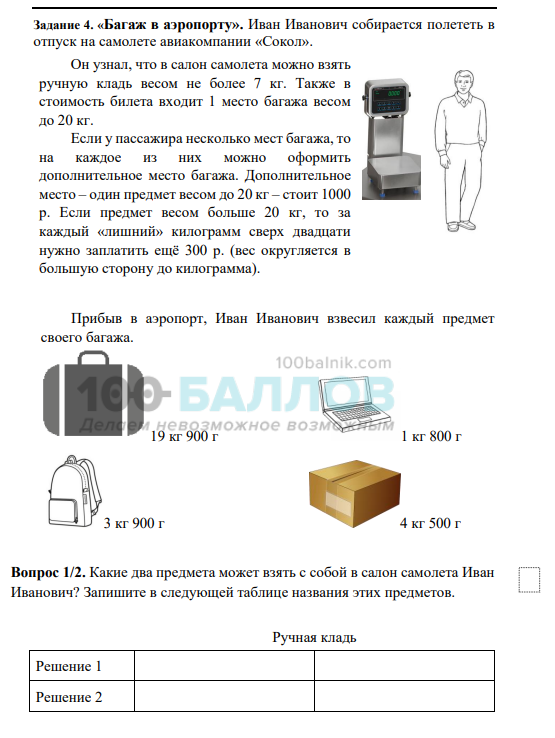 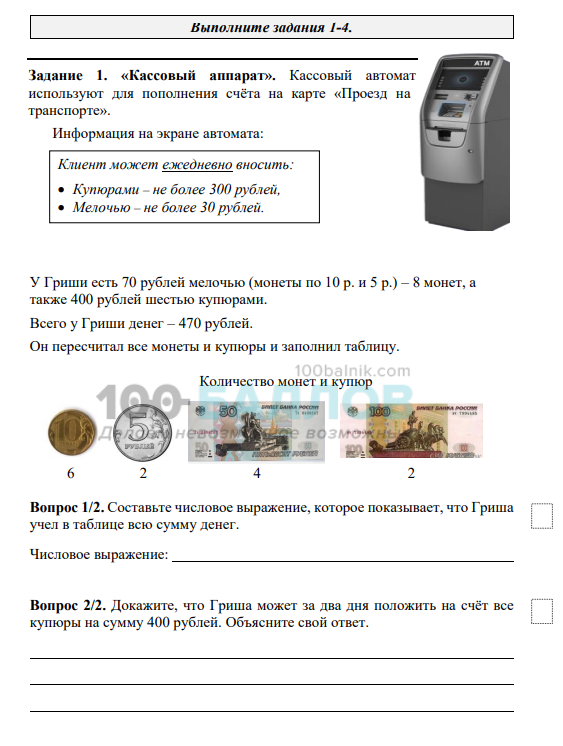 1. Выявить уровень сформированности математической и финансовой грамотности обучающихся. Отслеживать результат сформированности математической грамотности.
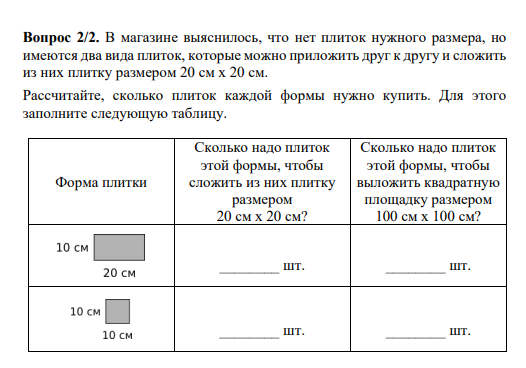 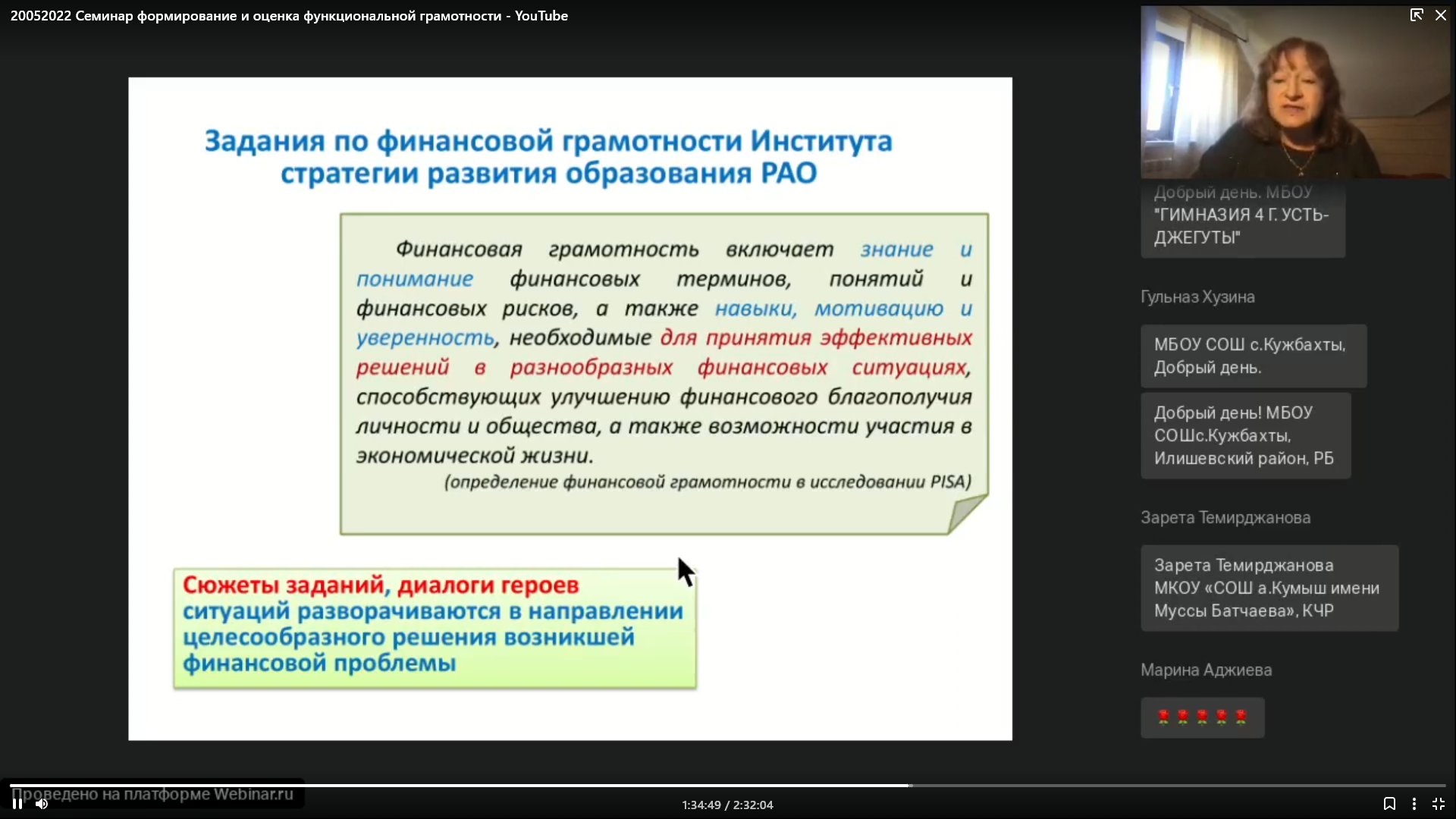 2. Подобрать дидактические средства, способствующие развитию математической и финансовой грамотности.
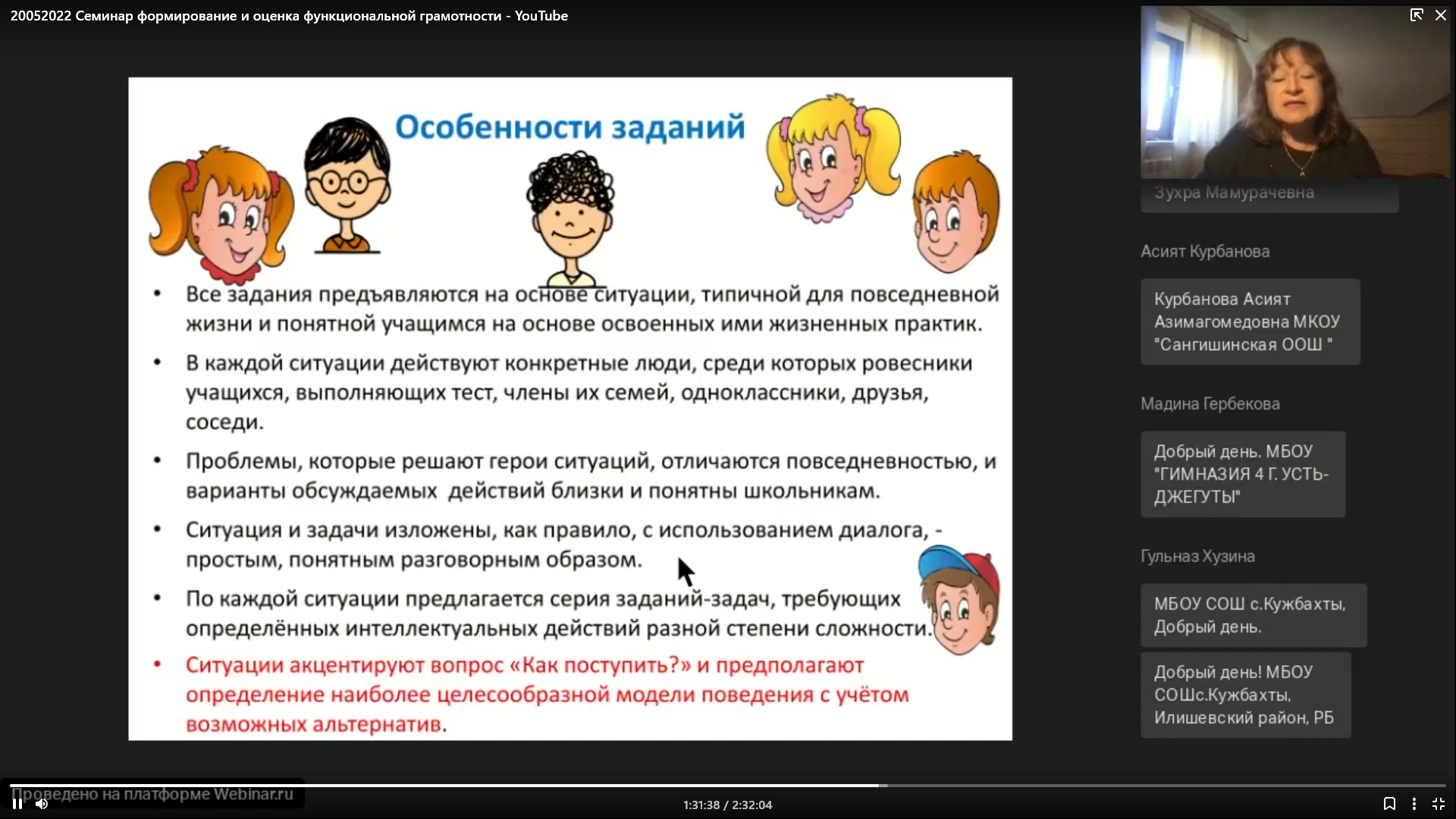 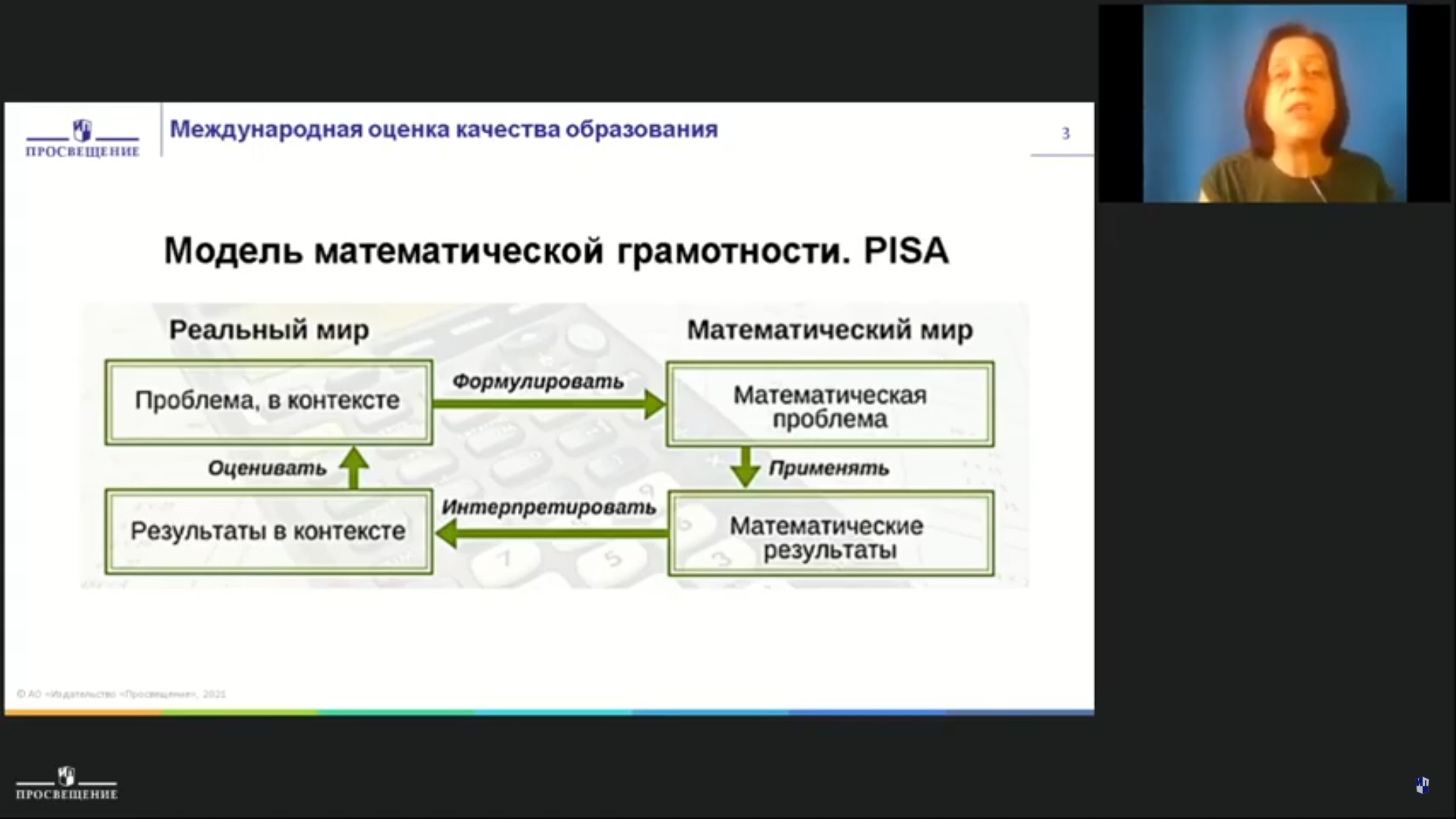 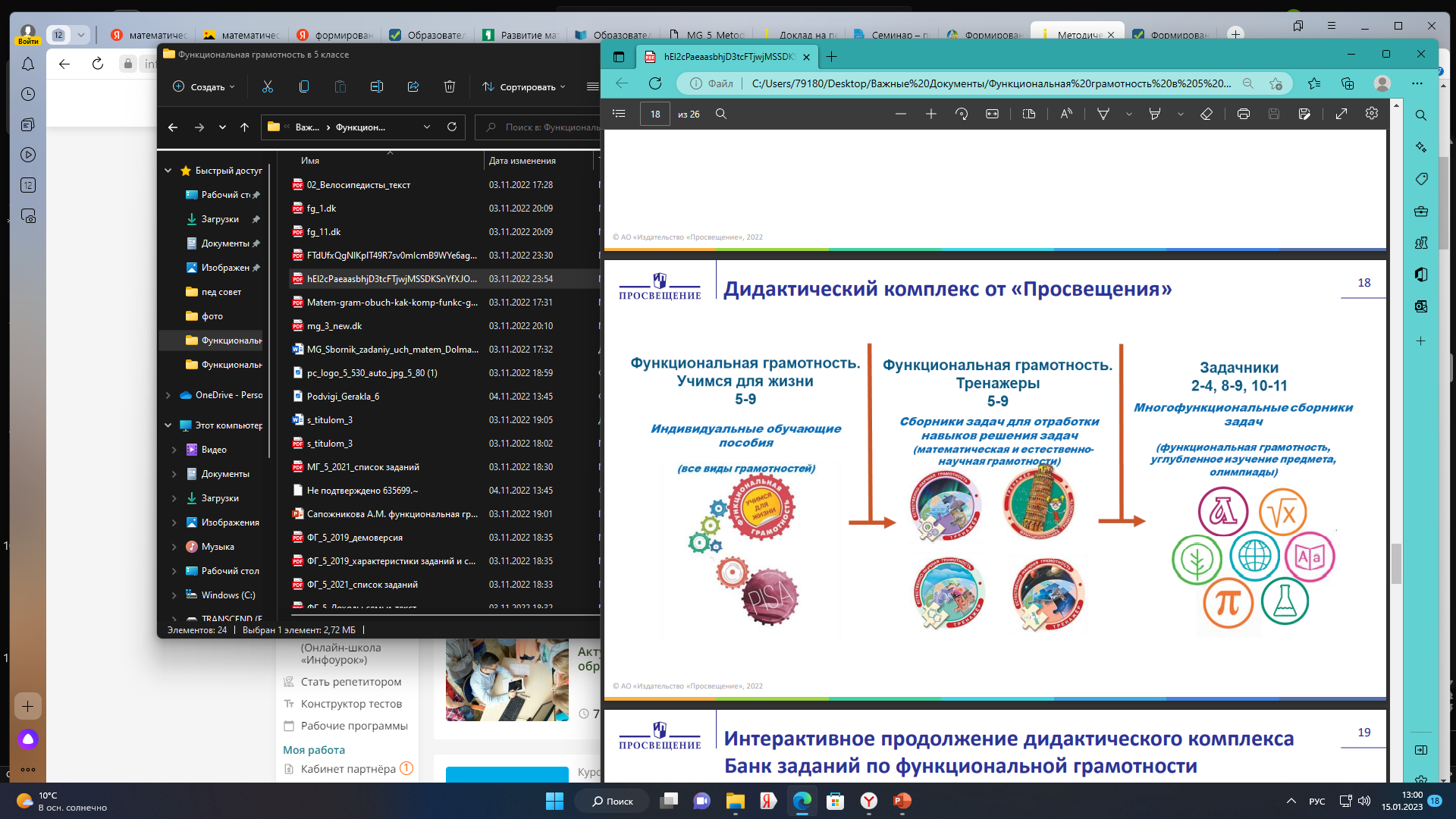 Где найти задачи?
Типовые варианты экзаменационных вариантов ОГЭ (1-5 задания);
Банк заданий ФИПИ по подготовке к итоговой аттестации;
Открытый банк заданий для формирования функциональной грамотности.
В учебнике - задачи от Мудрой совы 
В заданиях ВПР.
РЭШ
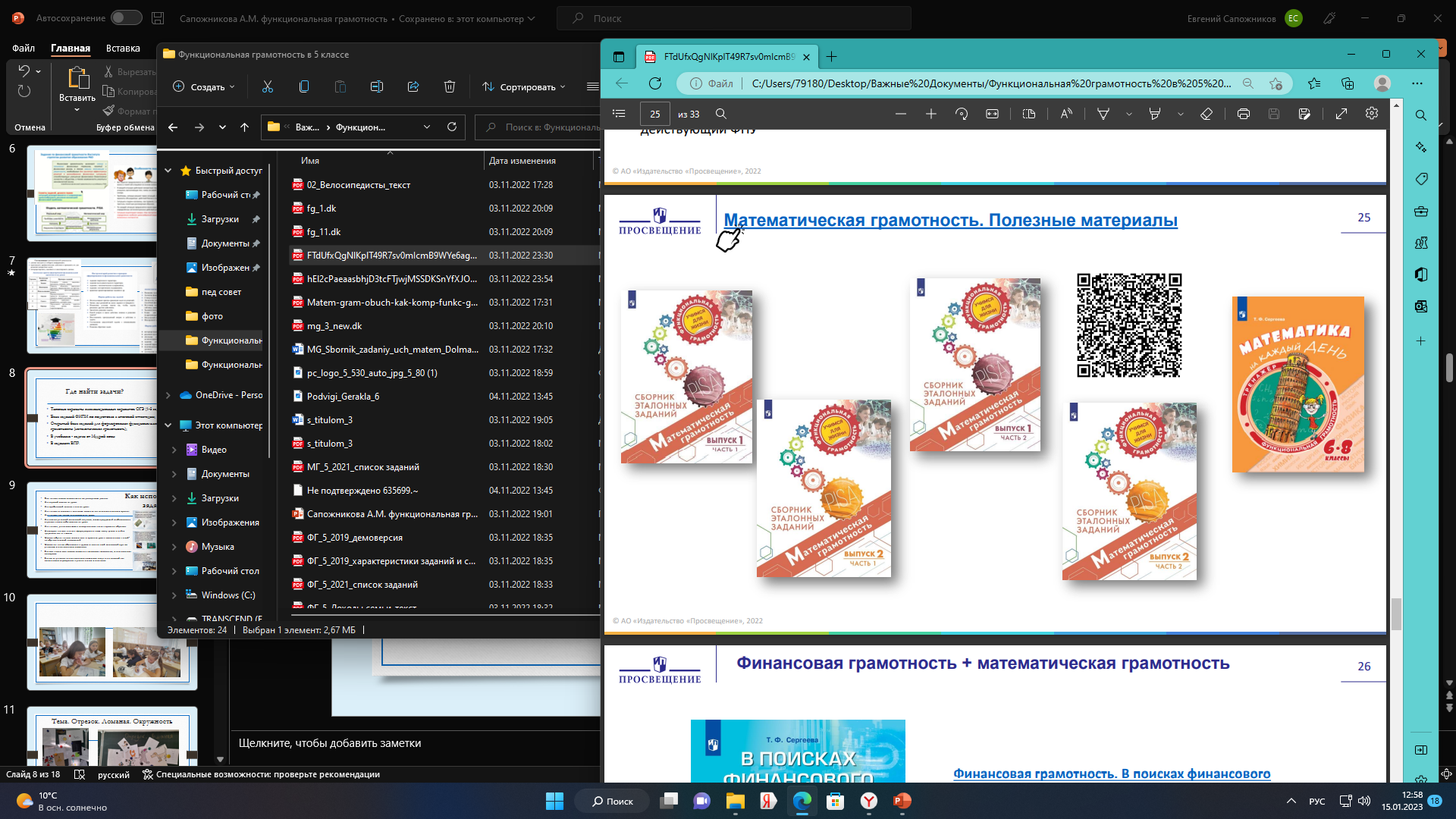 Как использовать задачи?
3. Определить и использовать методы и приемы формирования и развития функциональной грамотности.
Эти задания можно использовать по усмотрению учителя:
Как игровой момент на уроке;
Как проблемный элемент в начале урока;
Как задание – «толчок» к созданию гипотезы для исследовательского проекта;
Как задание для смены деятельности на уроке;
Как модель реальной жизненной ситуации, иллюстрирующей необходимость изучения какого либо понятия на уроке;
Как задание, устанавливающее межпредметные связи в процессе обучения;
Некоторые задания заставят сформулировать свою точку зрения и найти аргументы для её защиты;
Можно собрать задания одного типа и провести урок в соответствии с какой-то образовательной технологией;
Можно все задачи объединить в группы и создать свой элективный курс по развитию математического мышления;
Задания такого типа можно включать в школьные олимпиады, математические викторины;
Задачи на развитие математического мышления могут стать основой для внеклассного мероприятия в рамках декады математики.
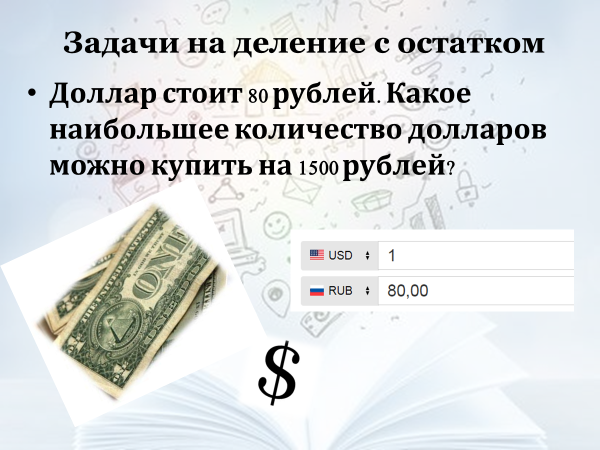 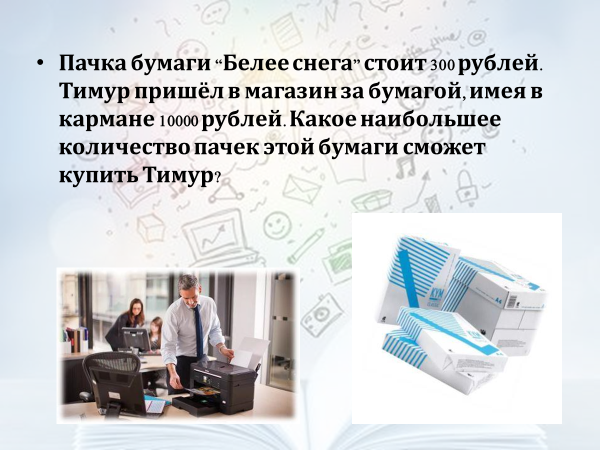 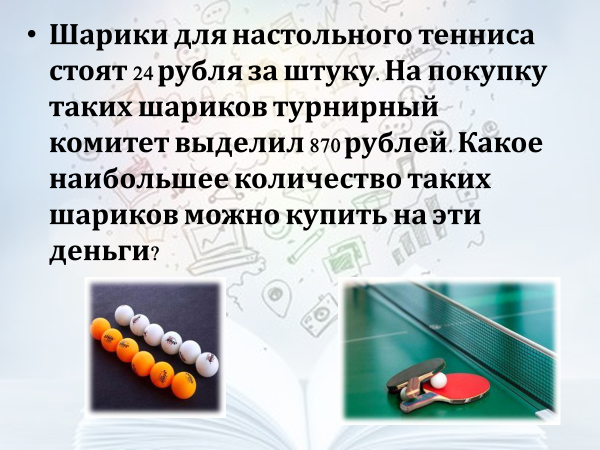 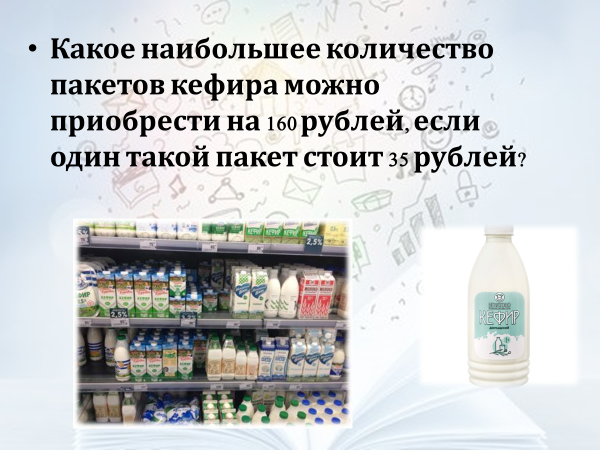 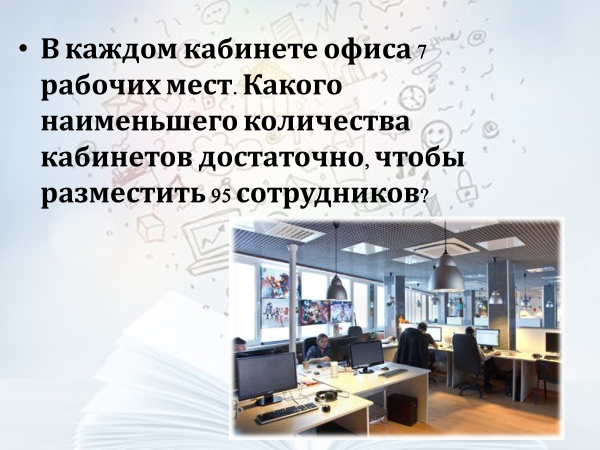 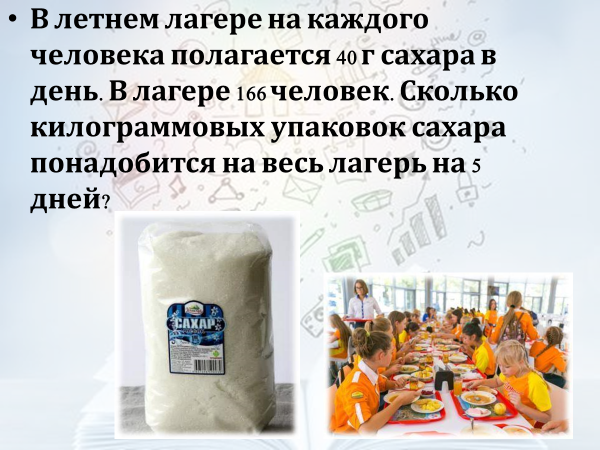 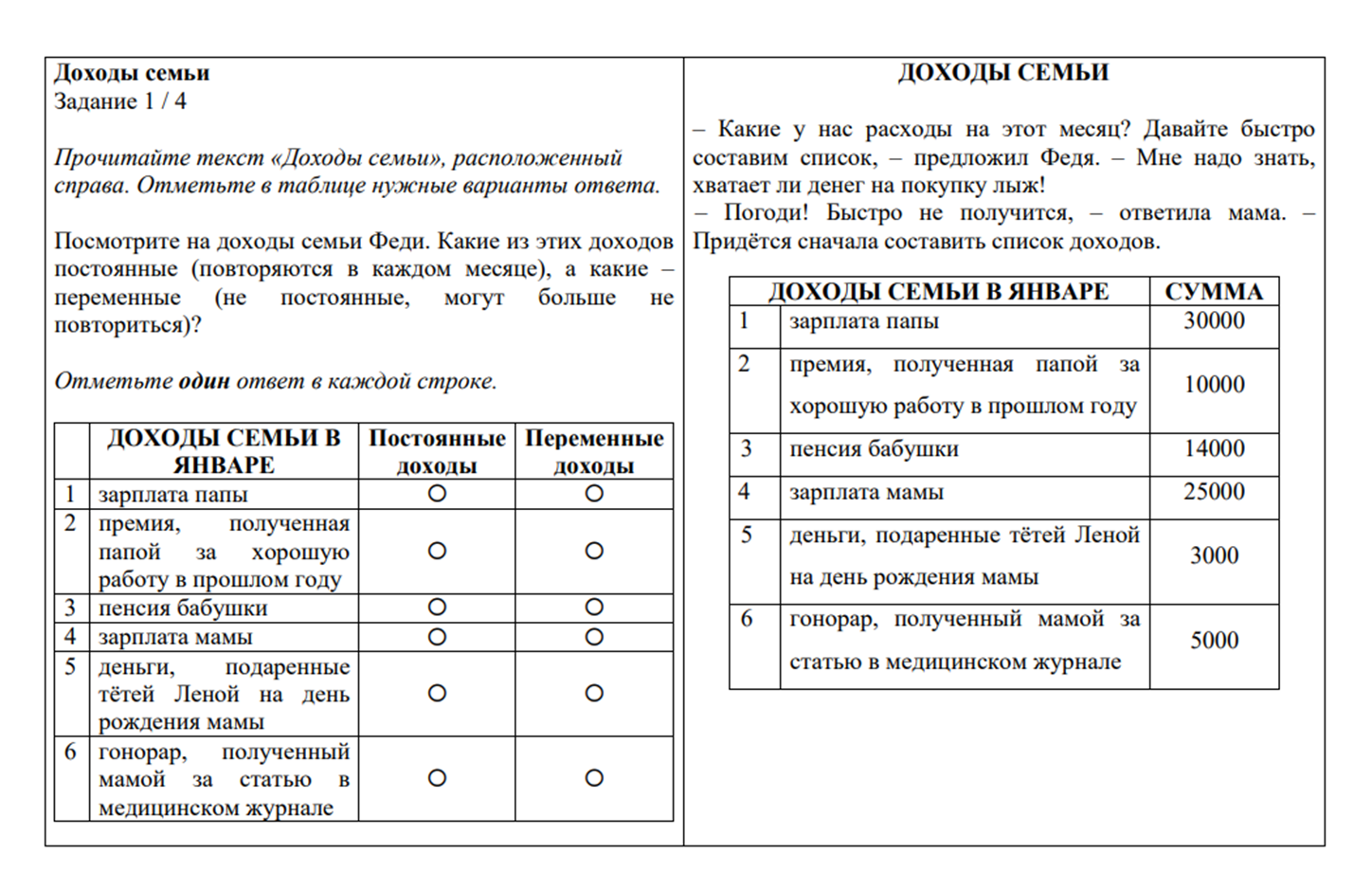 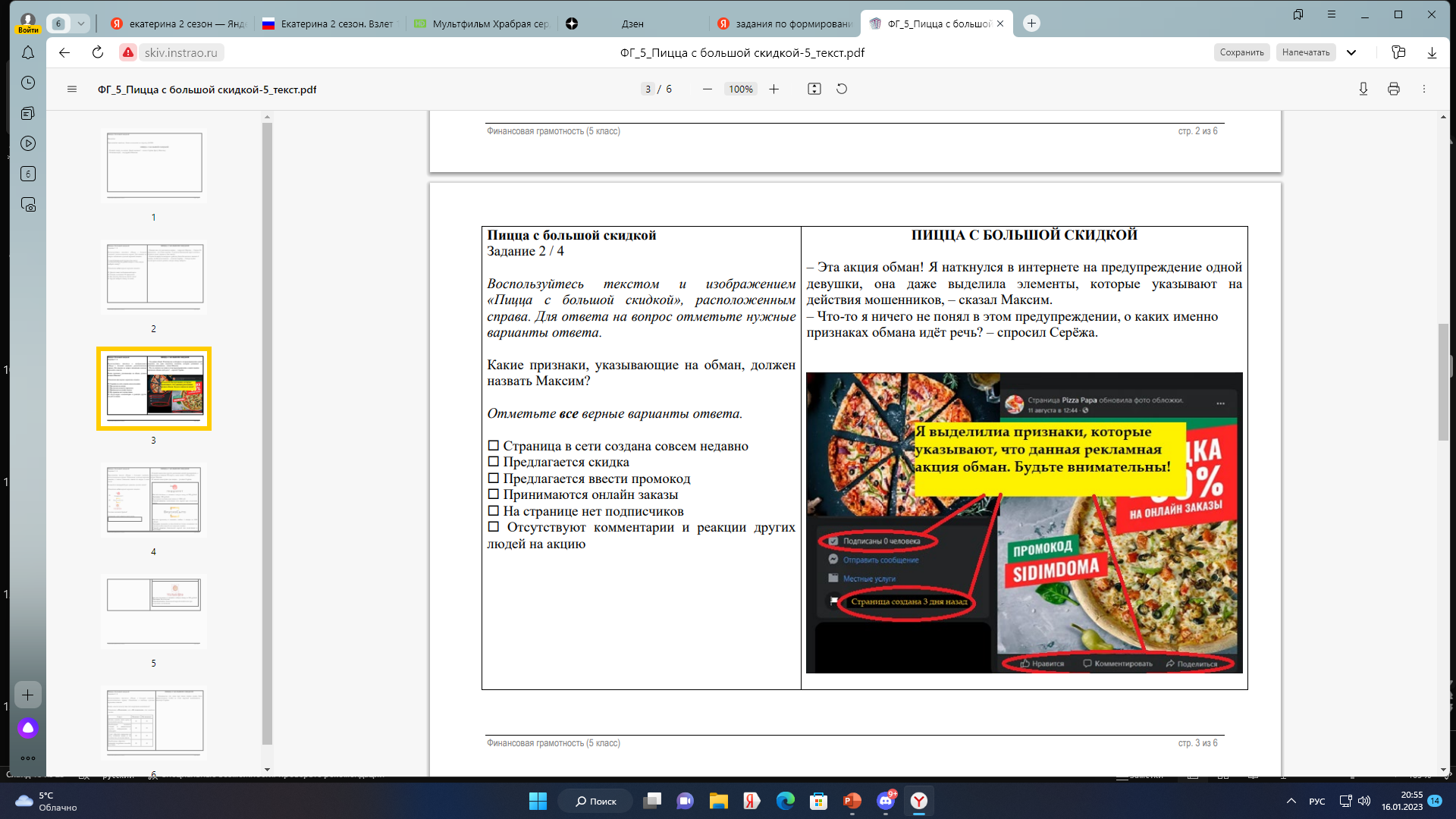 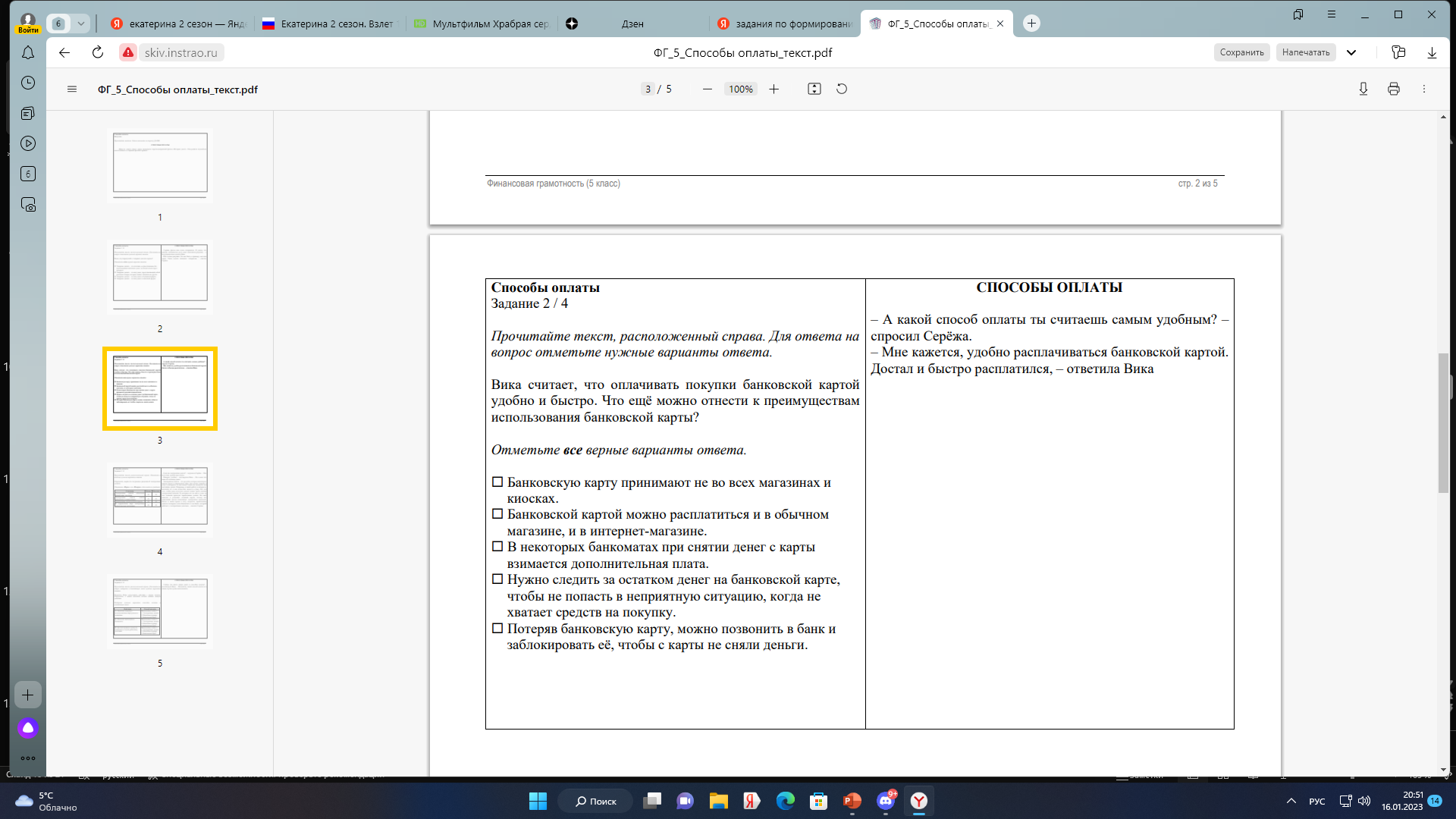 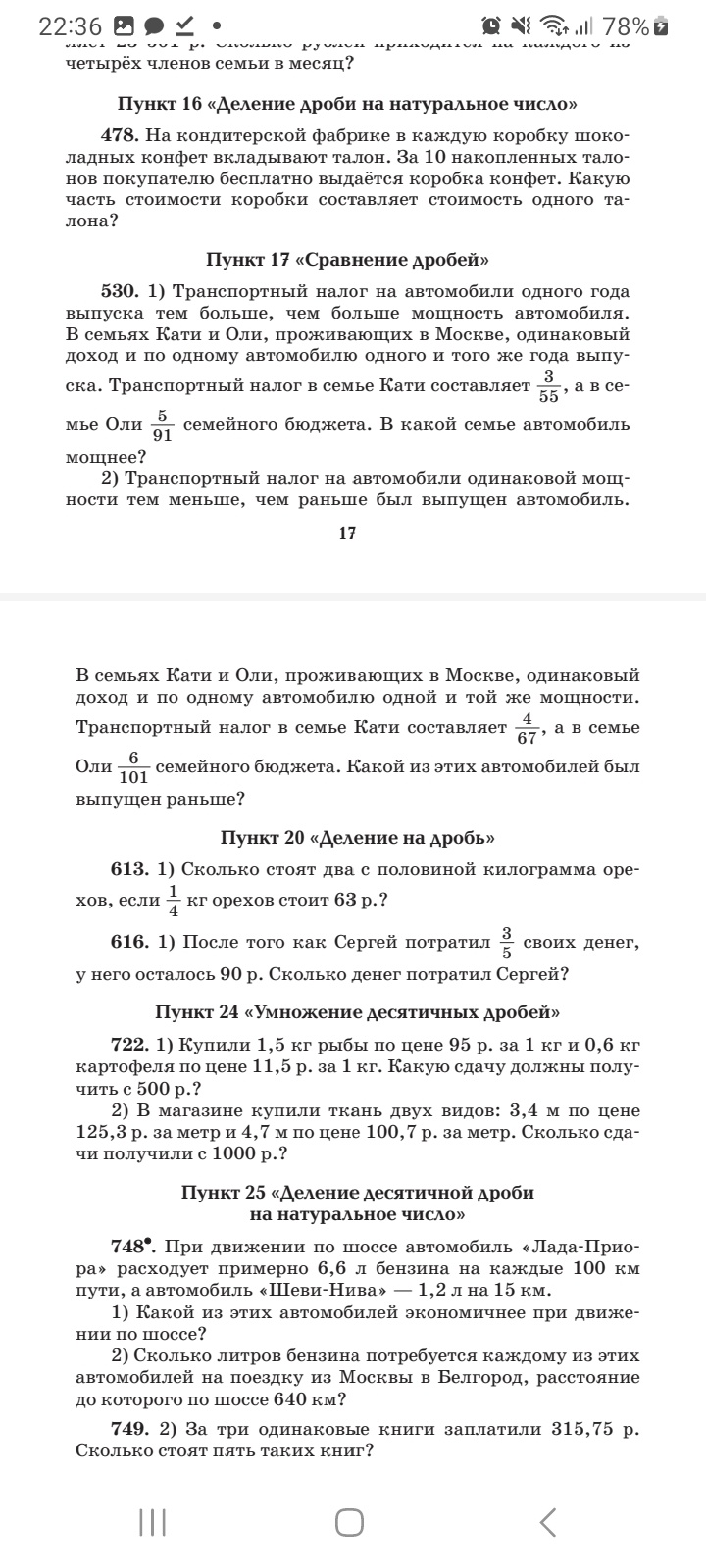 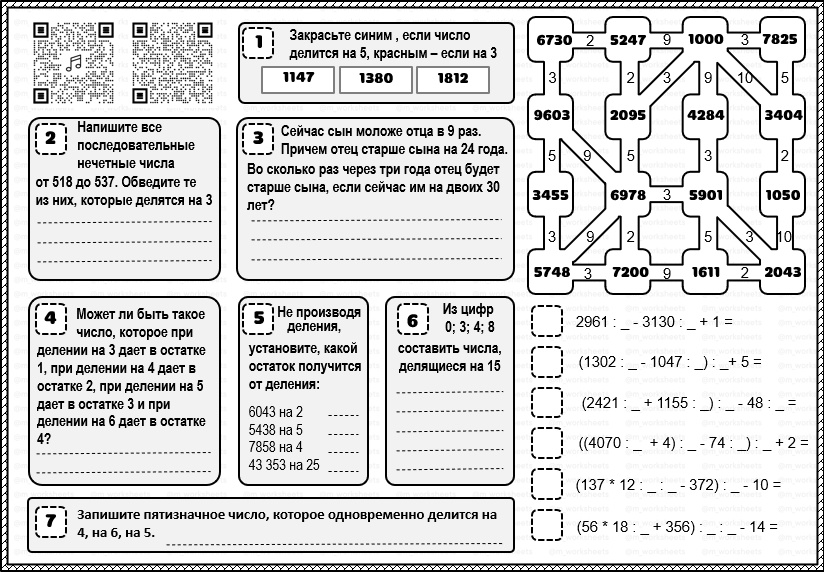 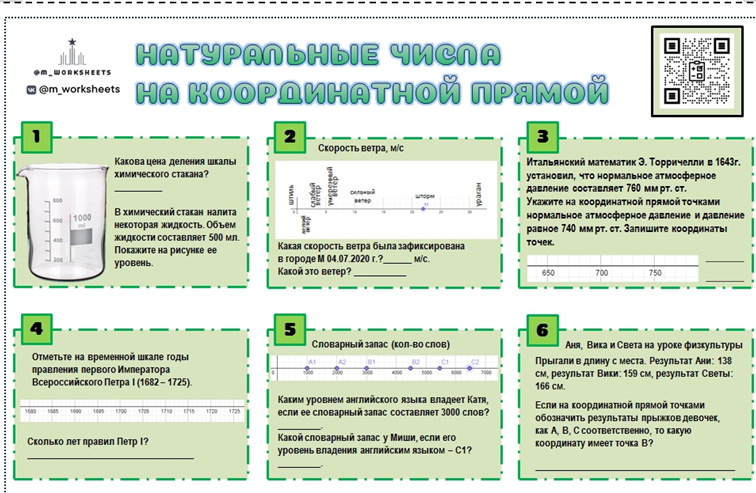 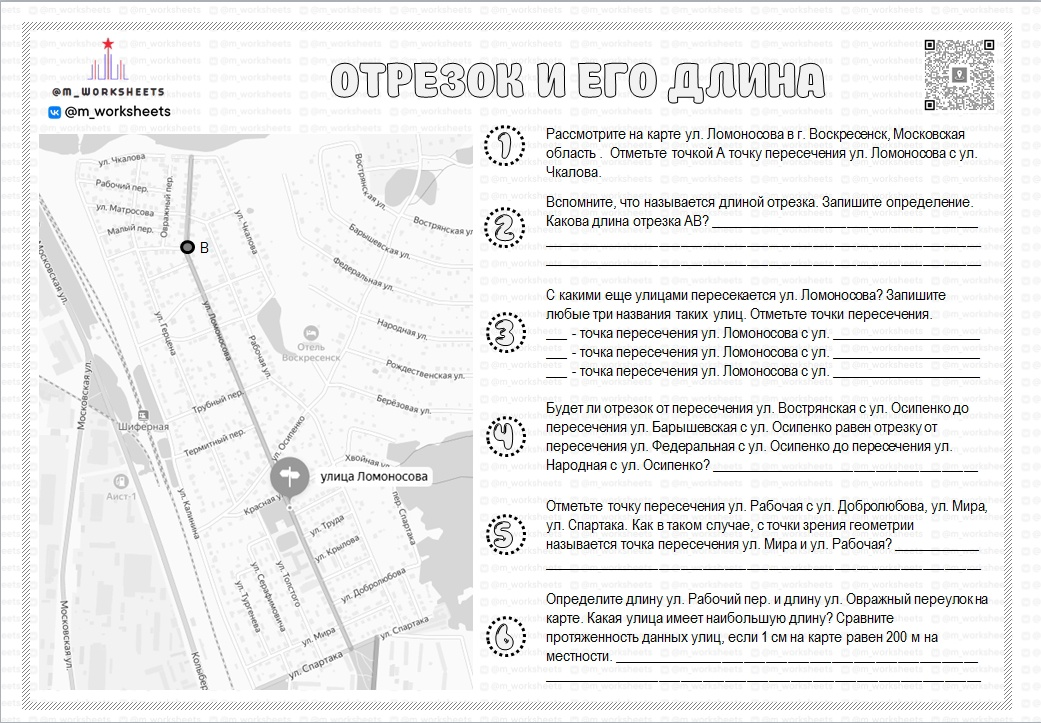 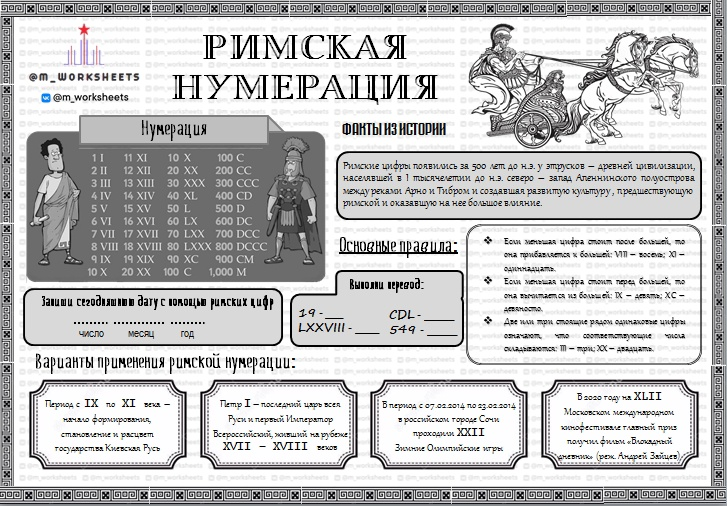 Отрезок. Ломаная. Окружность
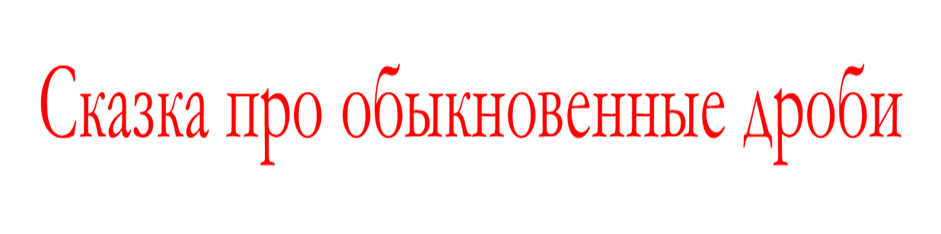 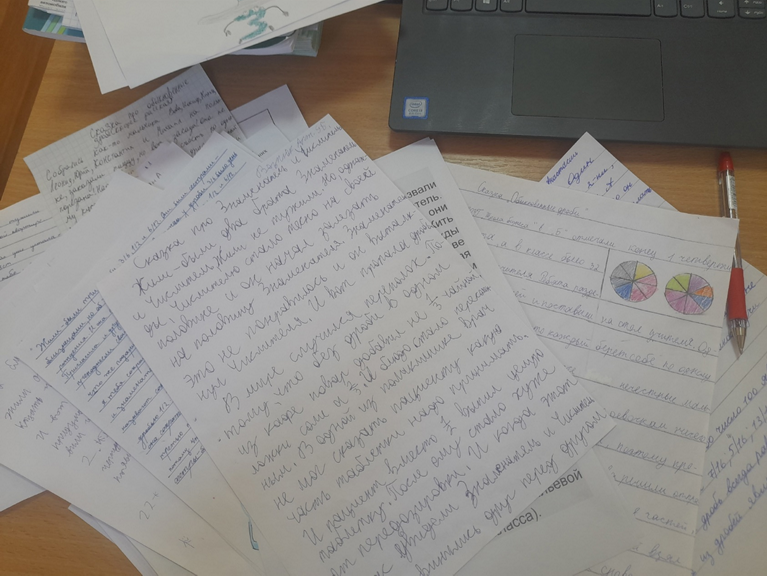 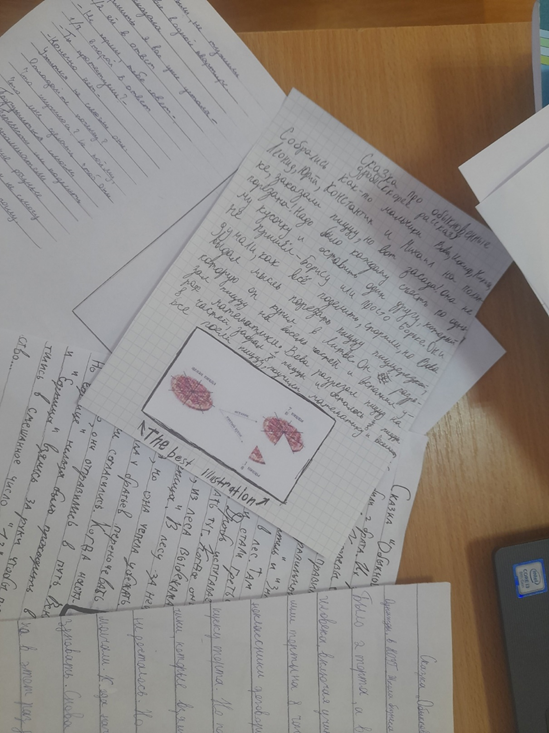 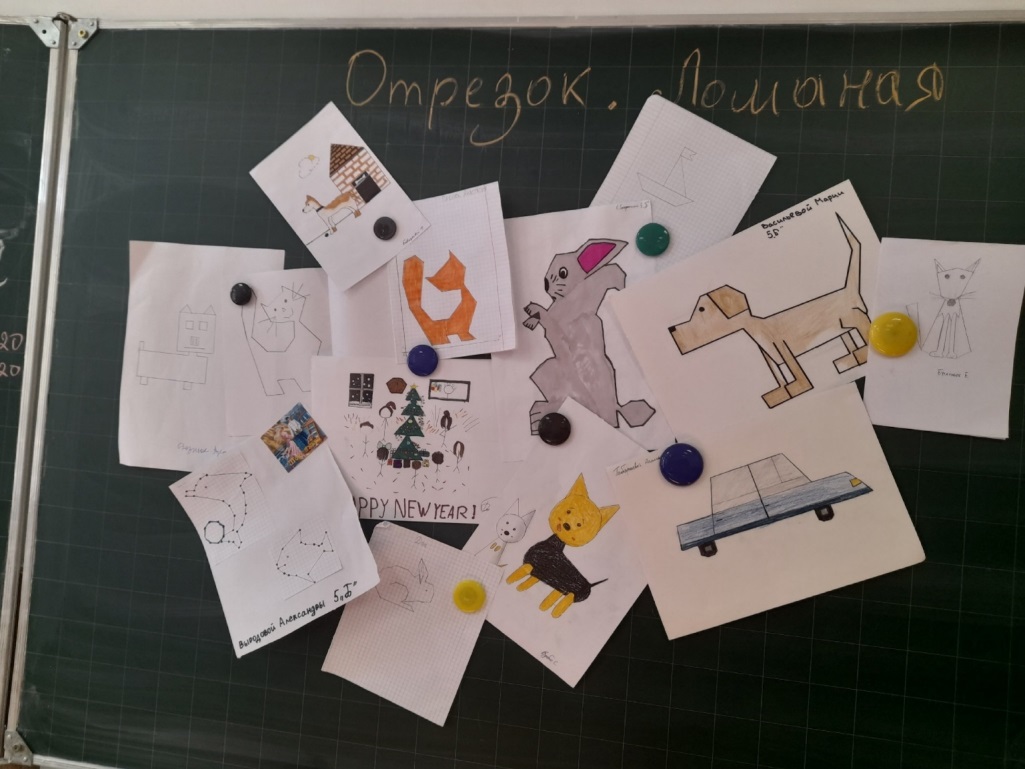 СПАСИБО ЗА ВНИМАНИЕ
«Не для школы — для жизни учимся». 

«Не в количестве знаний заключается образование, а в полном понимании и искусном применении все того, что знаешь» Г.Гегель